Discussion Points
These slides contain 30 child friendly, thought-provoking questions about life.
You could use them as:
Stimuli for class debates
Philosophy circles
Morning Tasks
Persuasive writing activities
The key to really thinking about each of these questions is “Why?”Encourage your children to justify their answers
Are computer games good for you?
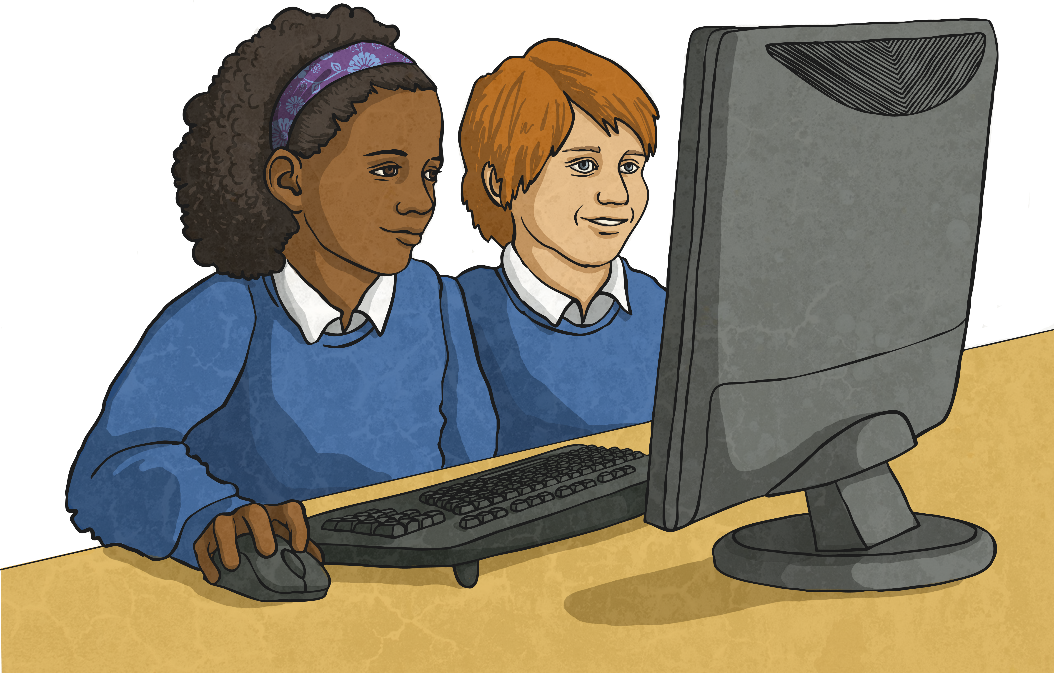 Are school uniforms a good idea?
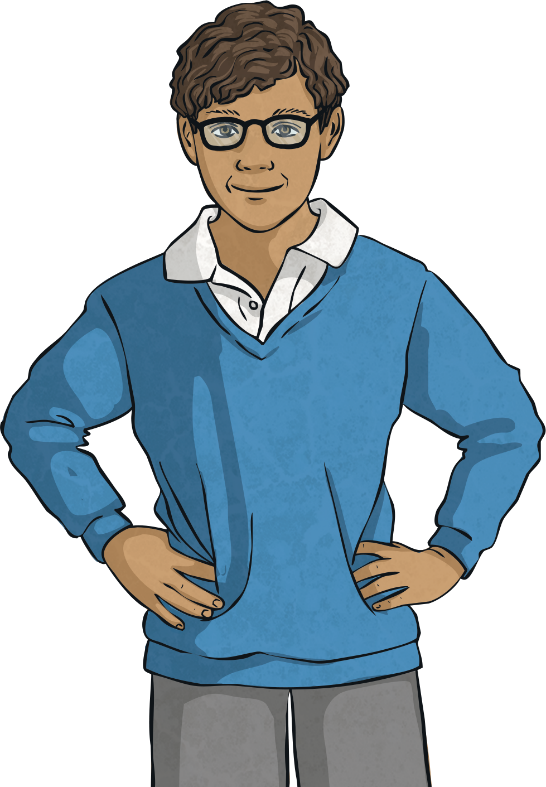 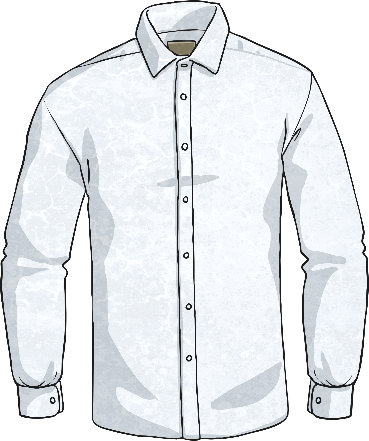 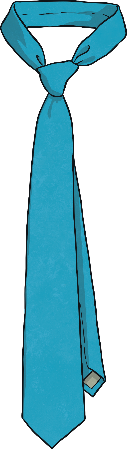 Is it right for countries to spend money on sending people into space when so many people live in poverty on Earth?
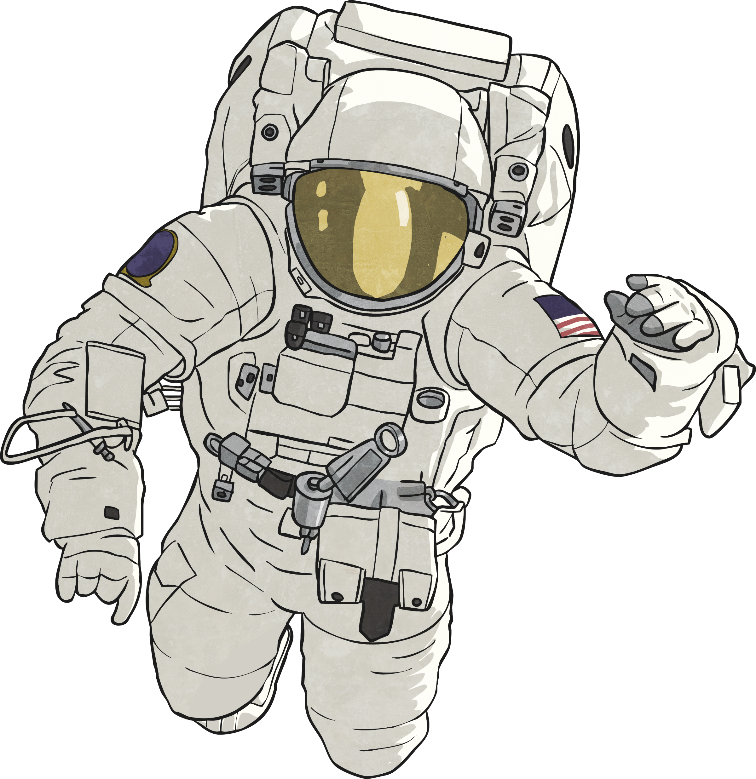 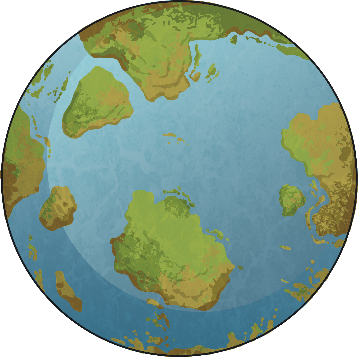 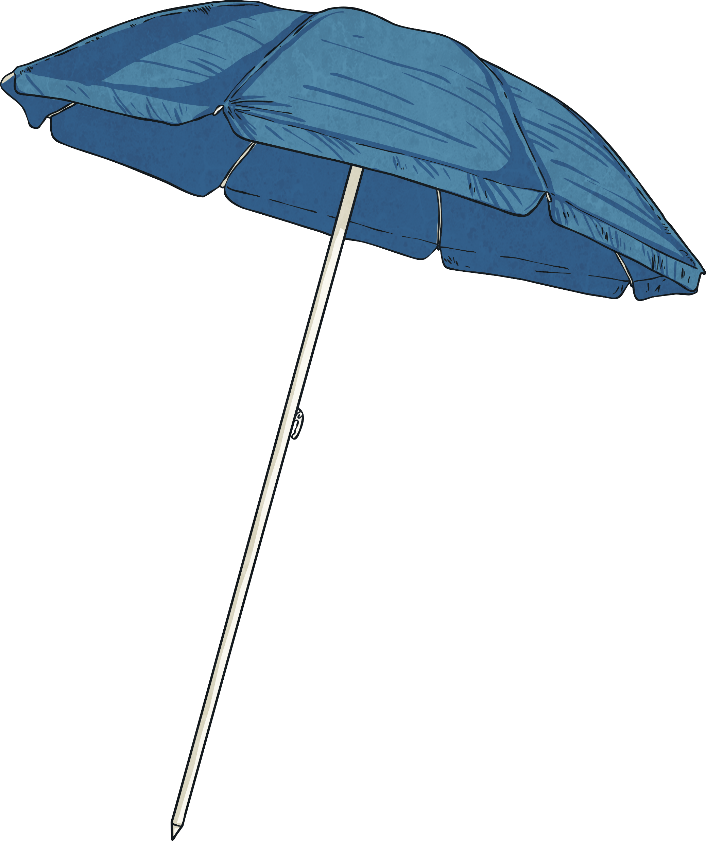 Should school holidays be made shorter so that we can spend more time learning in school?
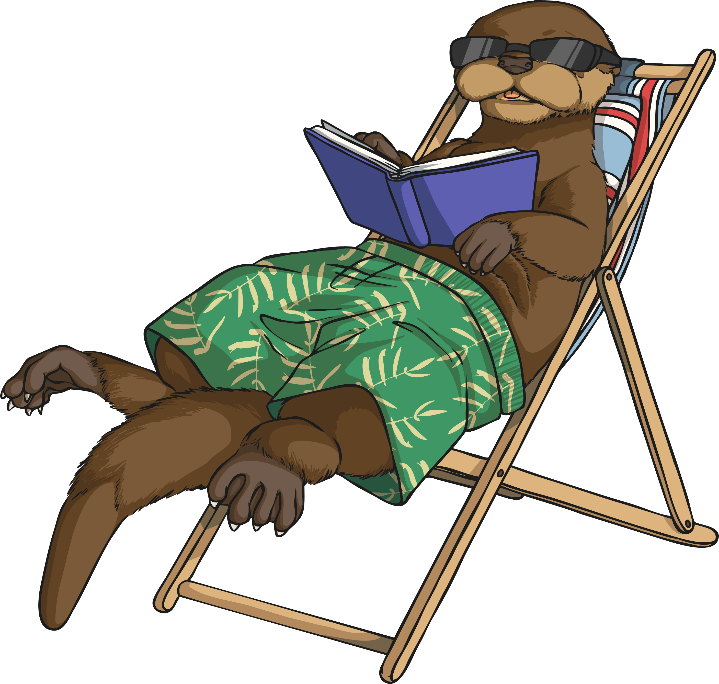 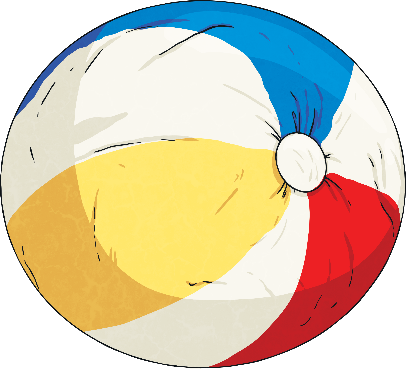 What is important about parents or carers?
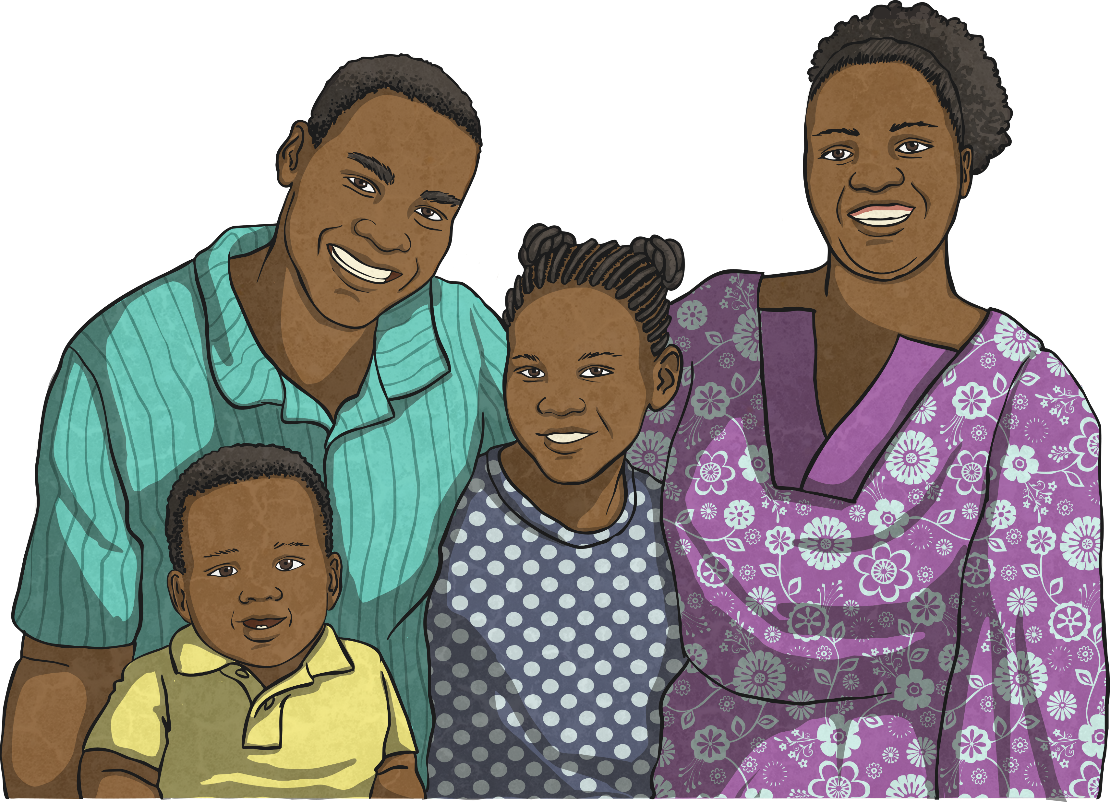 Do you think it is possible for two people to be exactly the same?
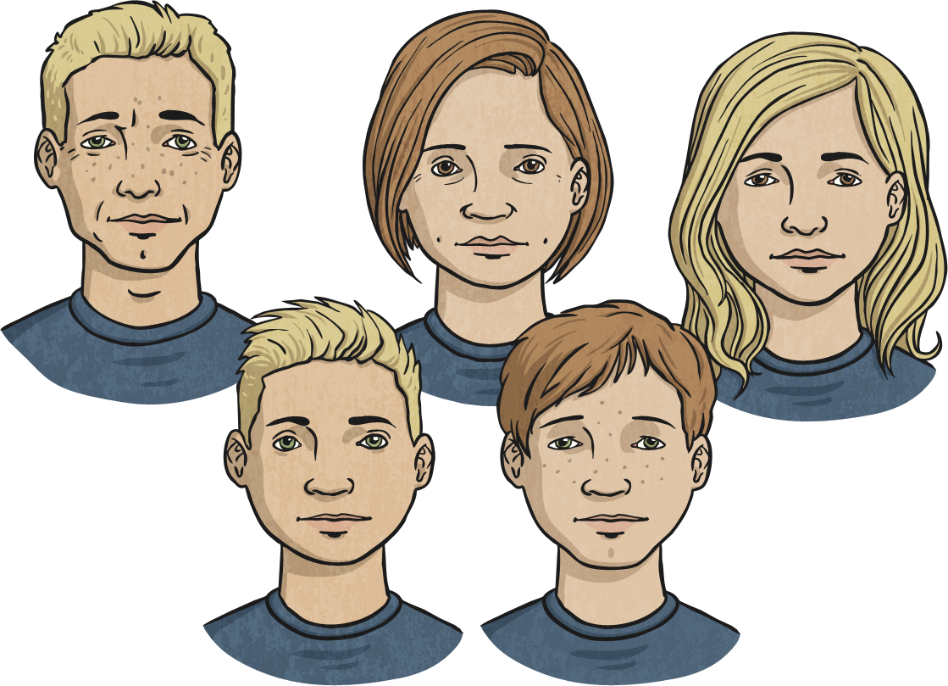 When is the best time to do homework?
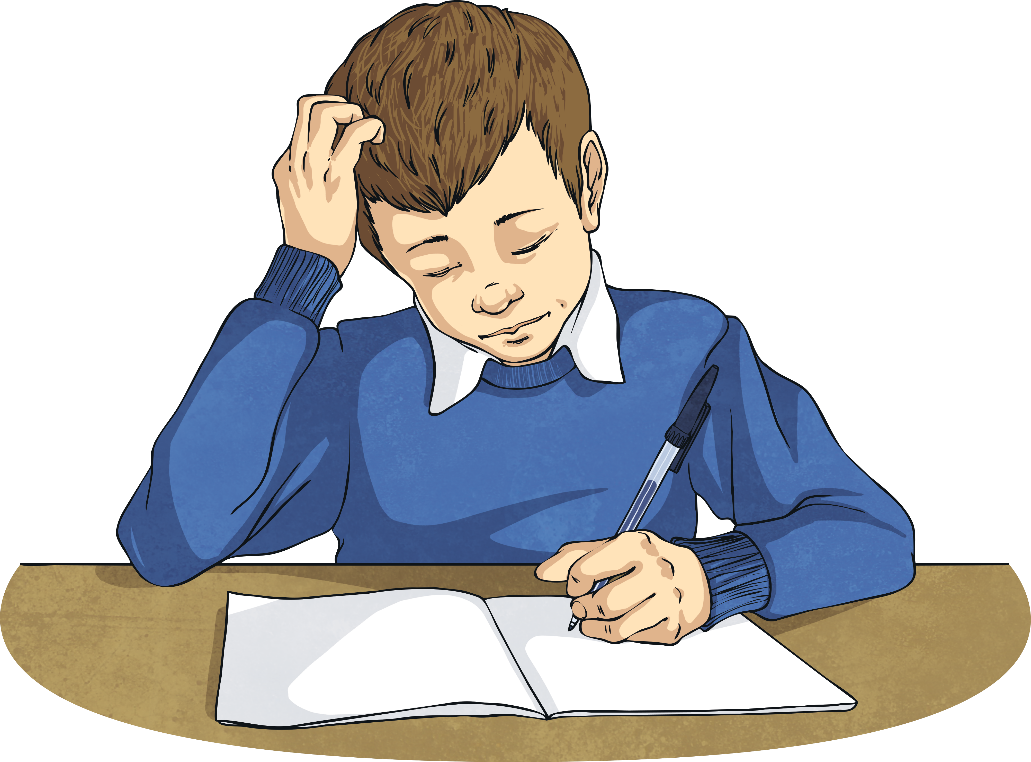 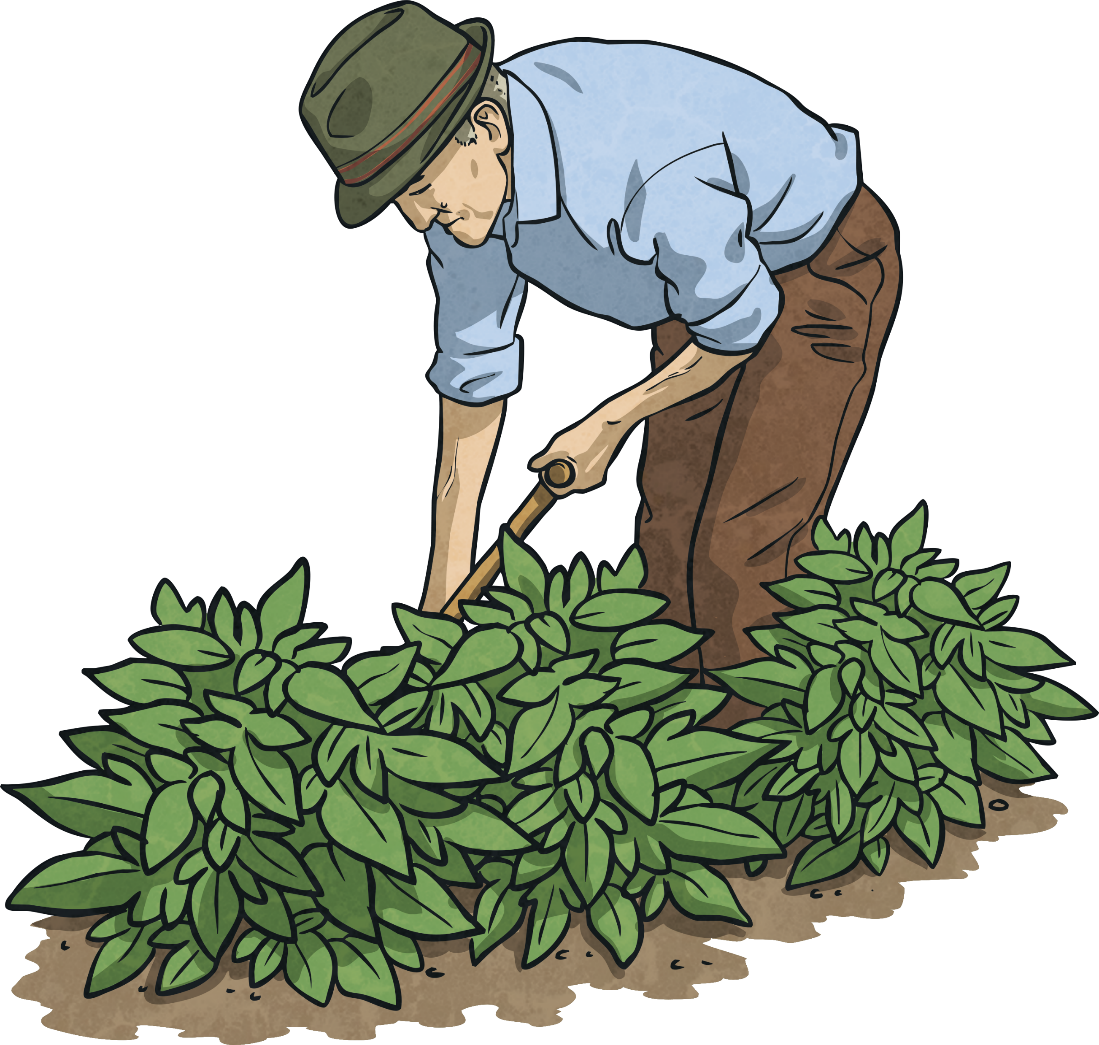 Is it fun
being old?
What is
anger?
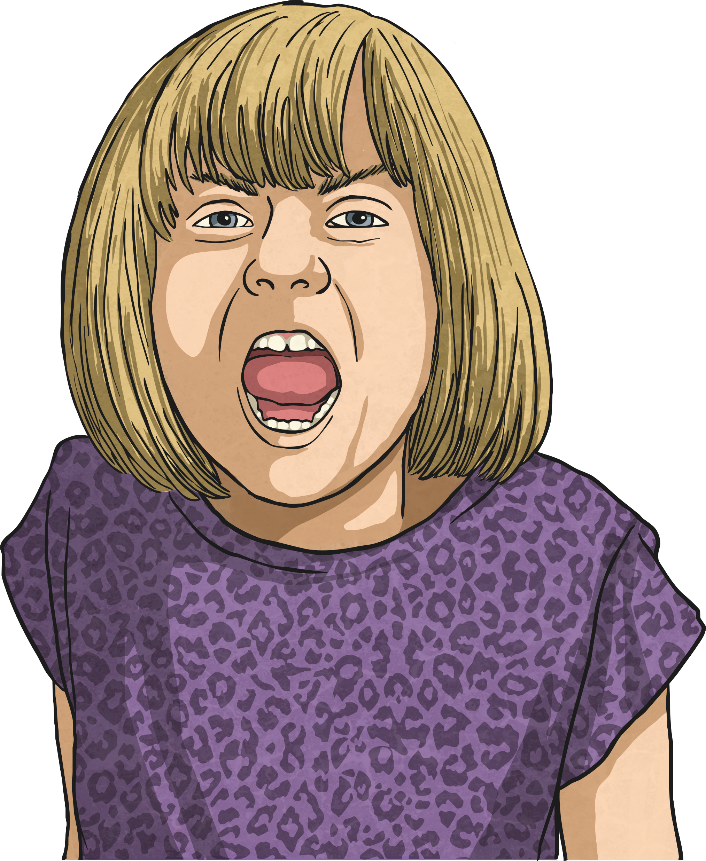 Is God still important 
in today’s world?
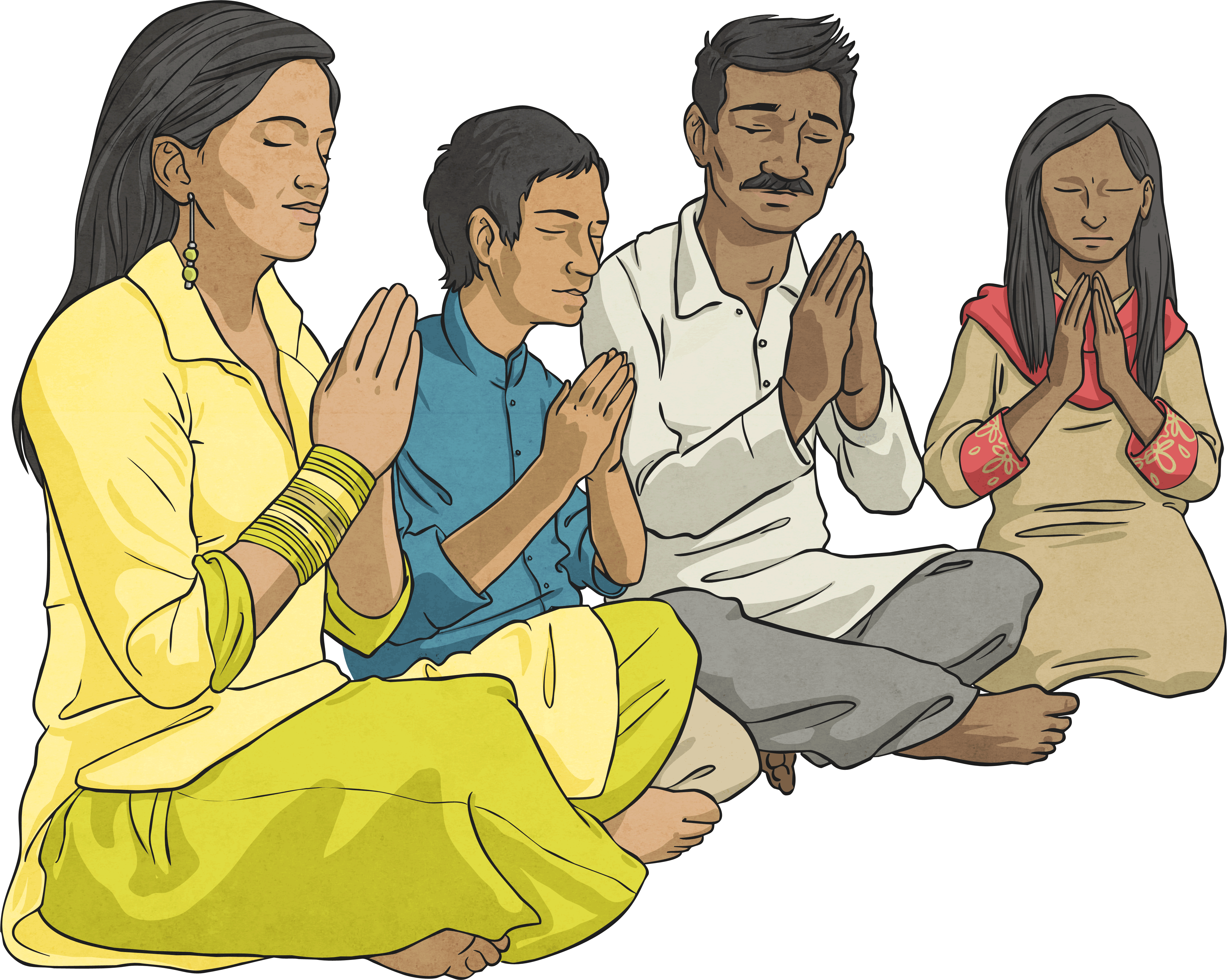 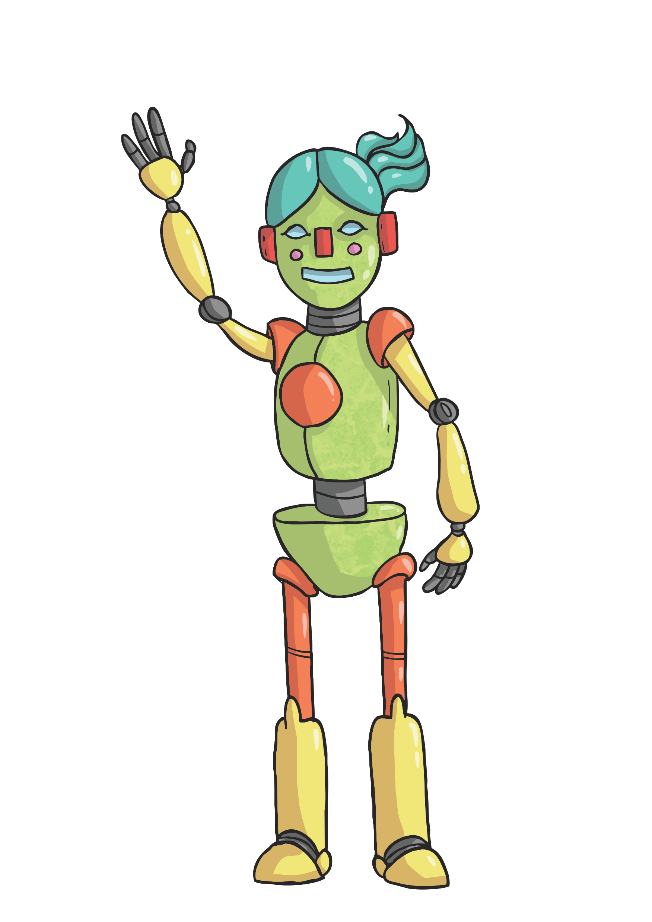 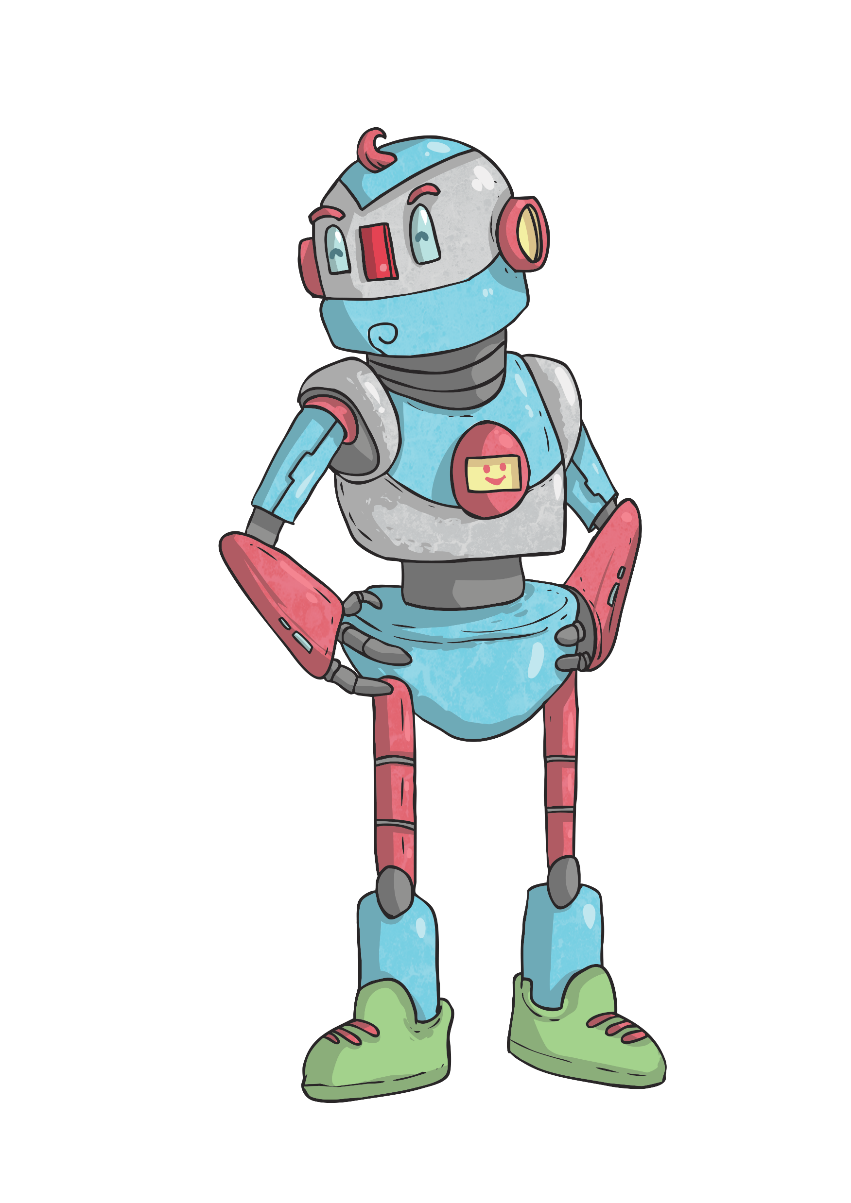 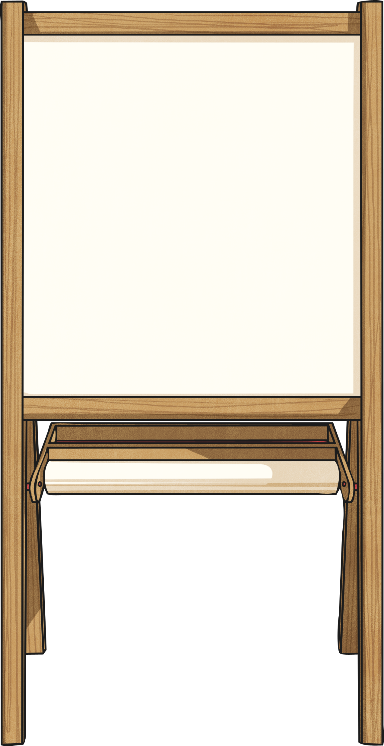 One day, will computers 
replace teachers?
Is it easier to
help people if
you are rich?
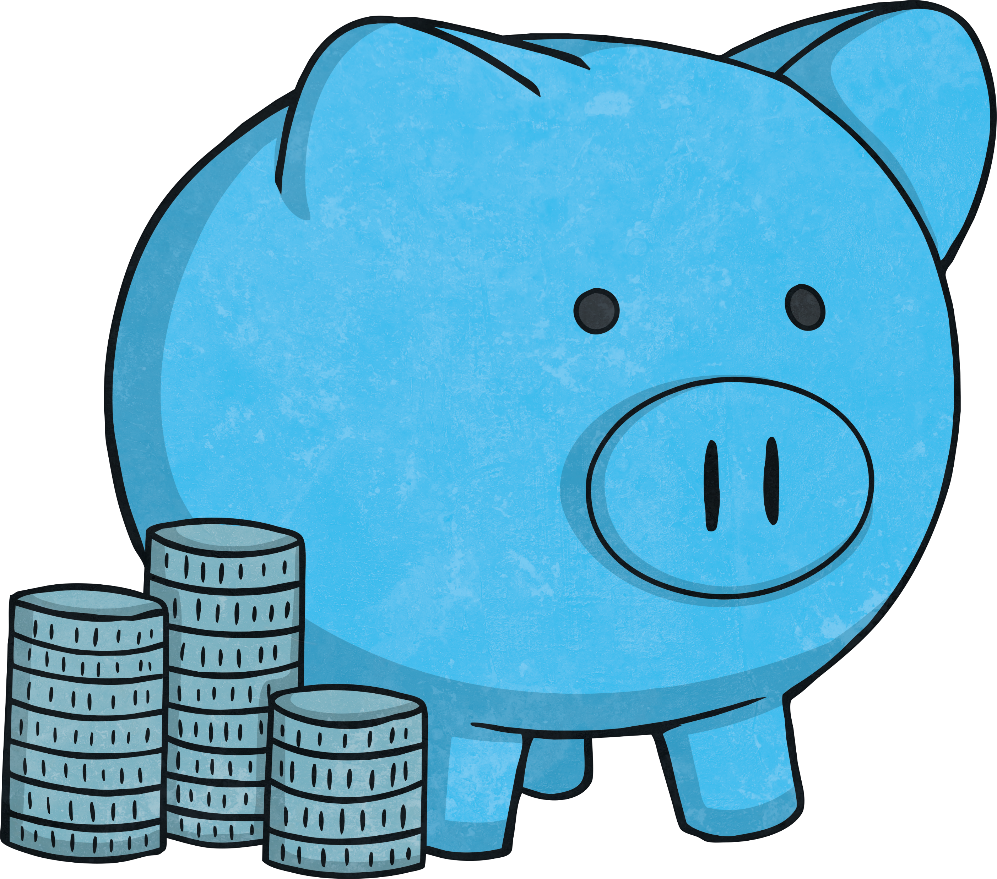 Is it ok to keep animals in zoos?
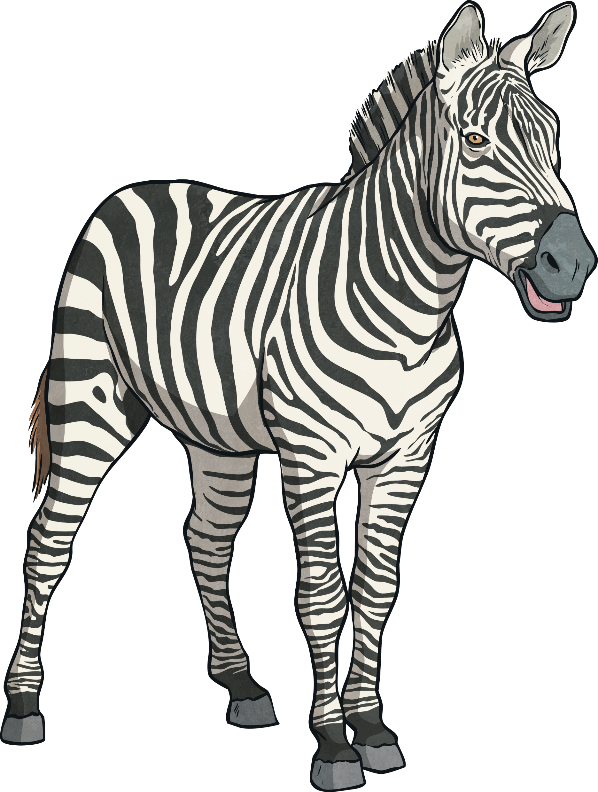 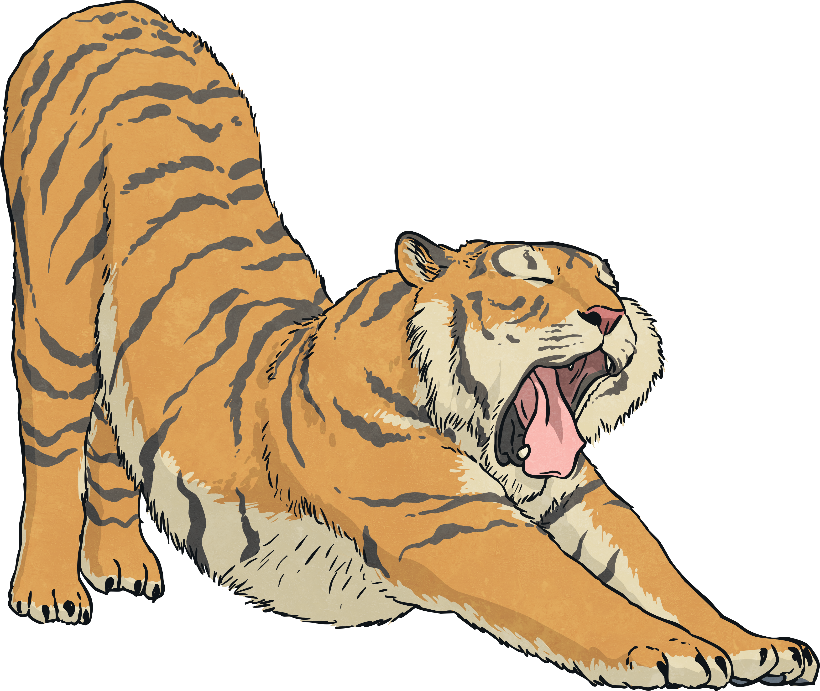 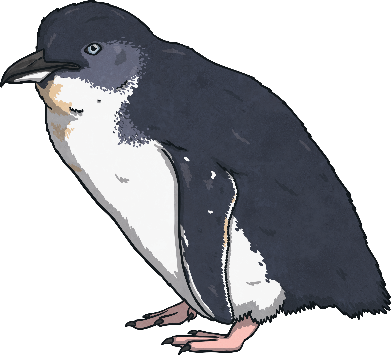 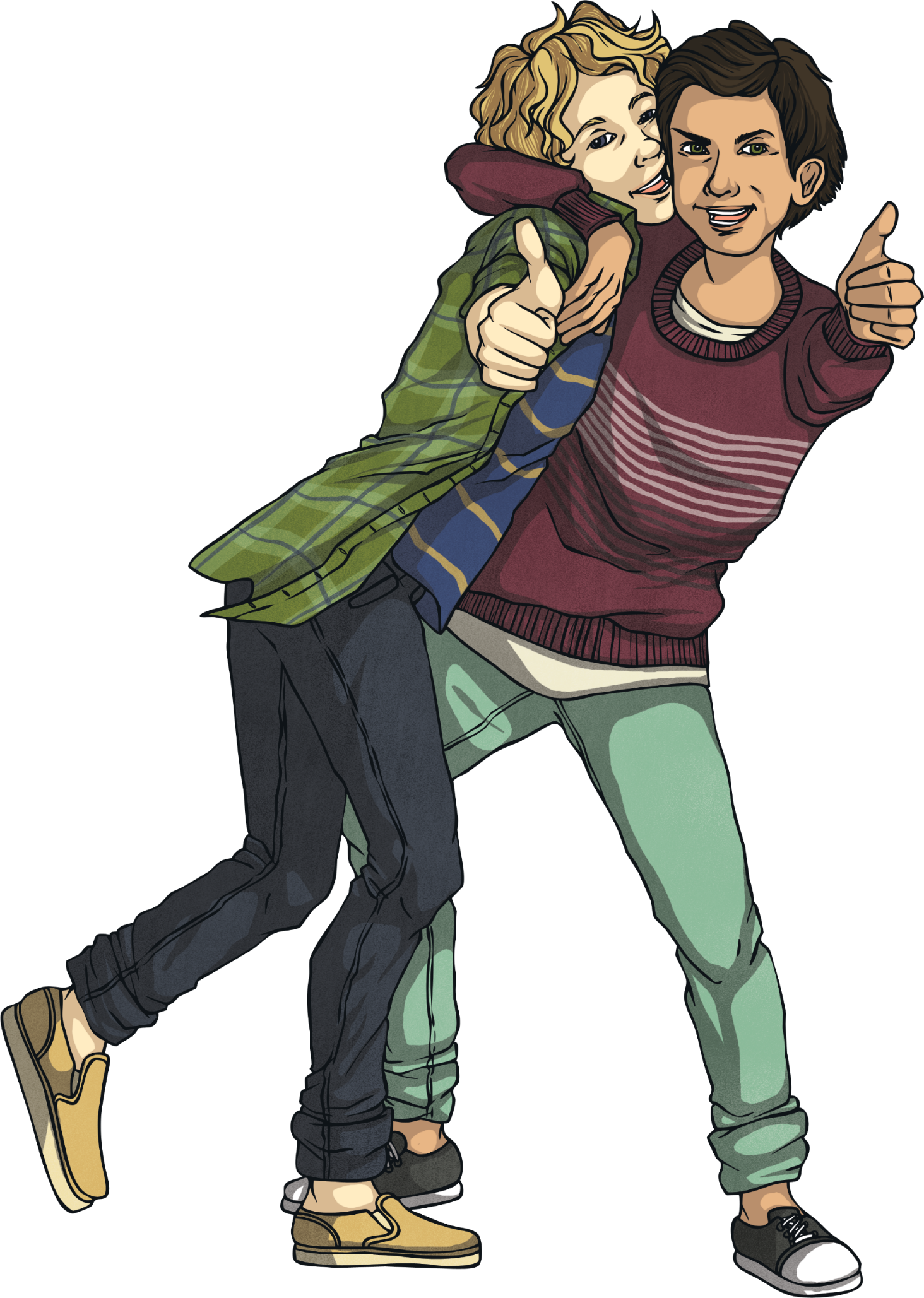 What makes
a good friend?
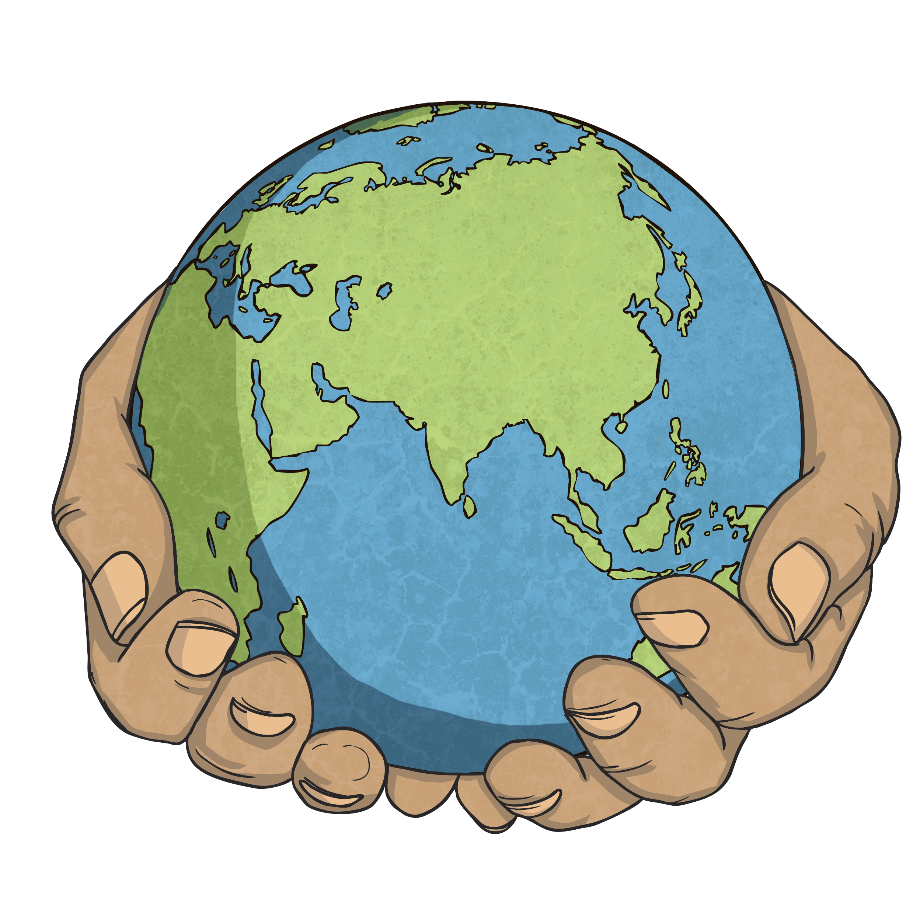 Is it our job to look 
after the environment?
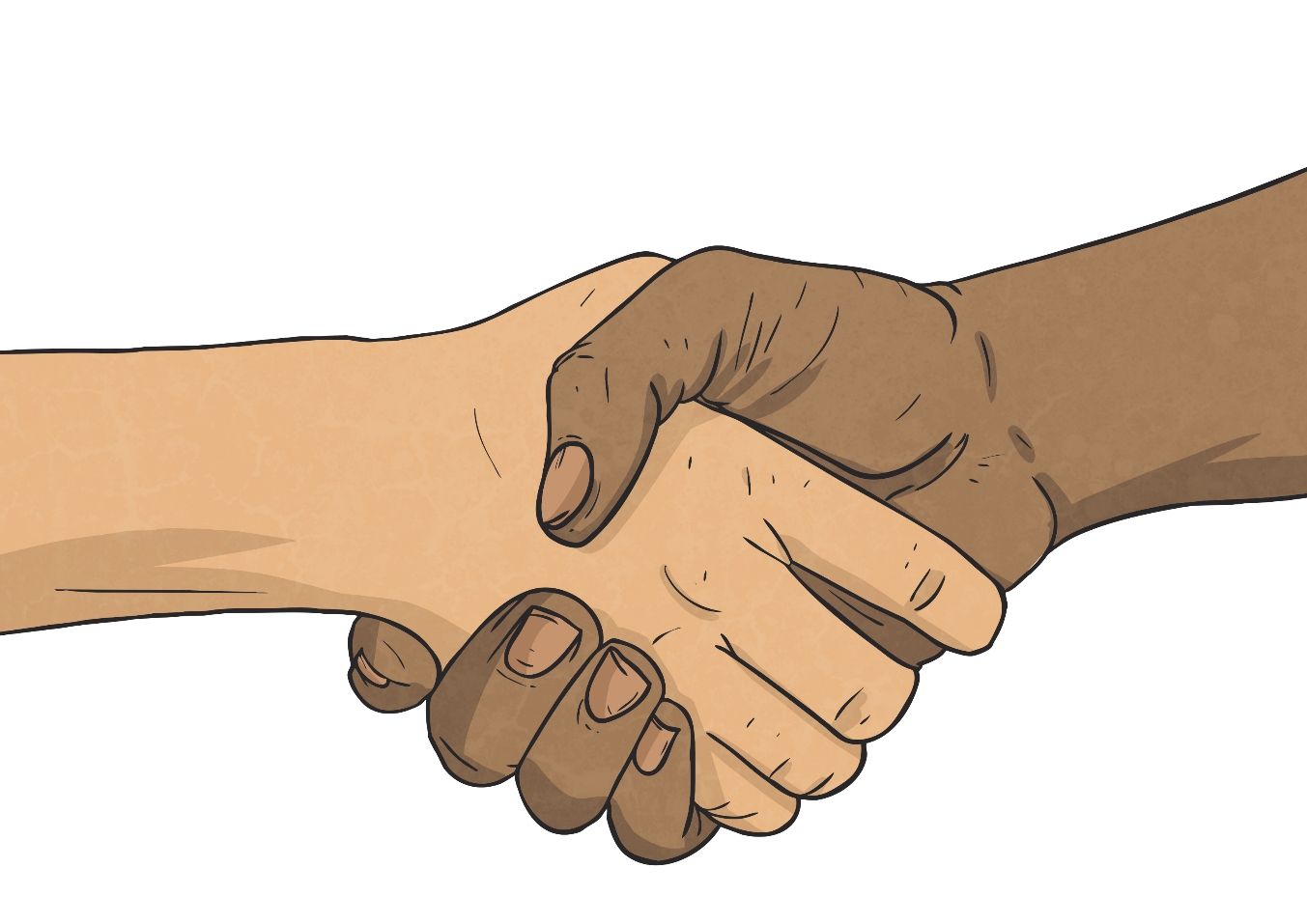 Is it more important to respect yourself or other people?
When did time begin?
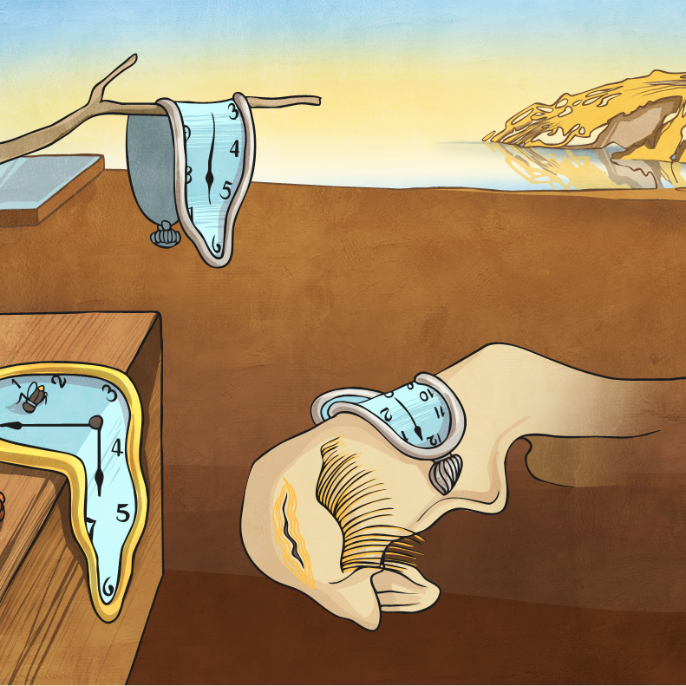 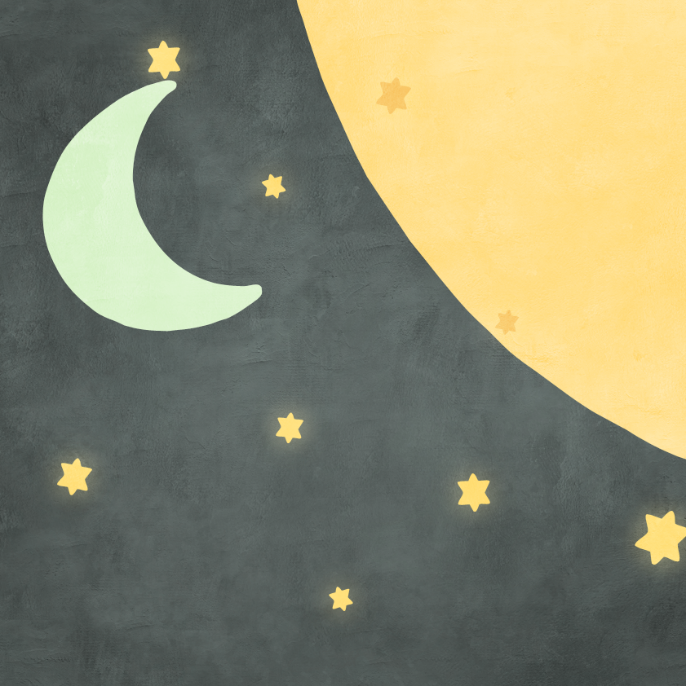 Is night time more scary
than the day time?
If God exists, what do you think God’s plan for the world is?
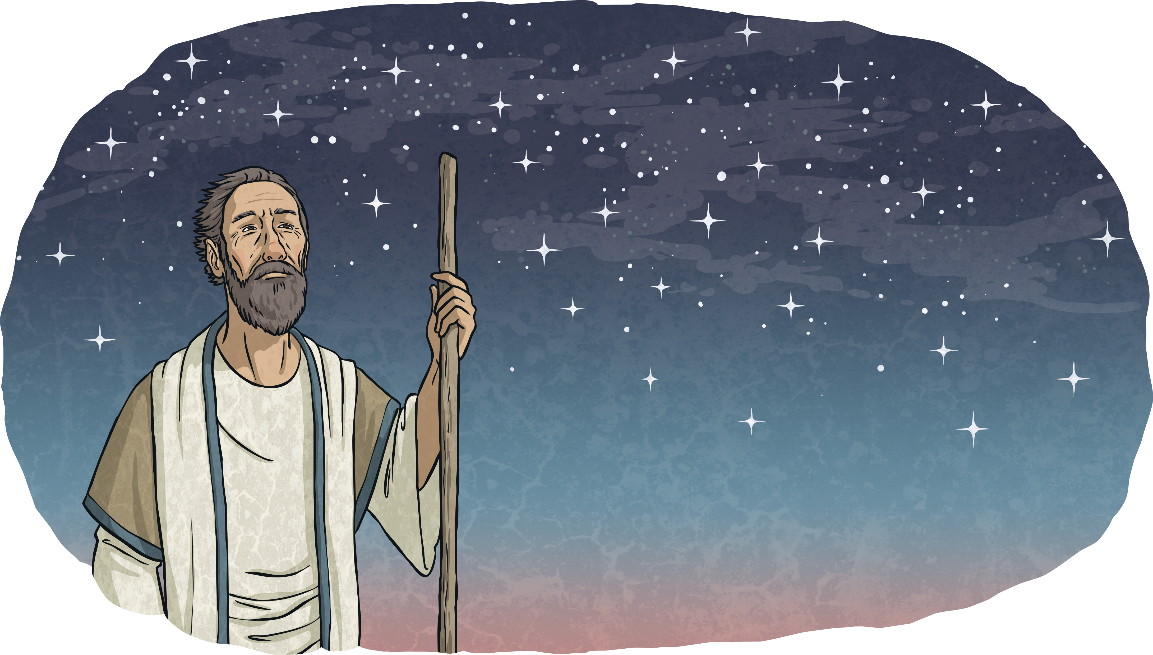 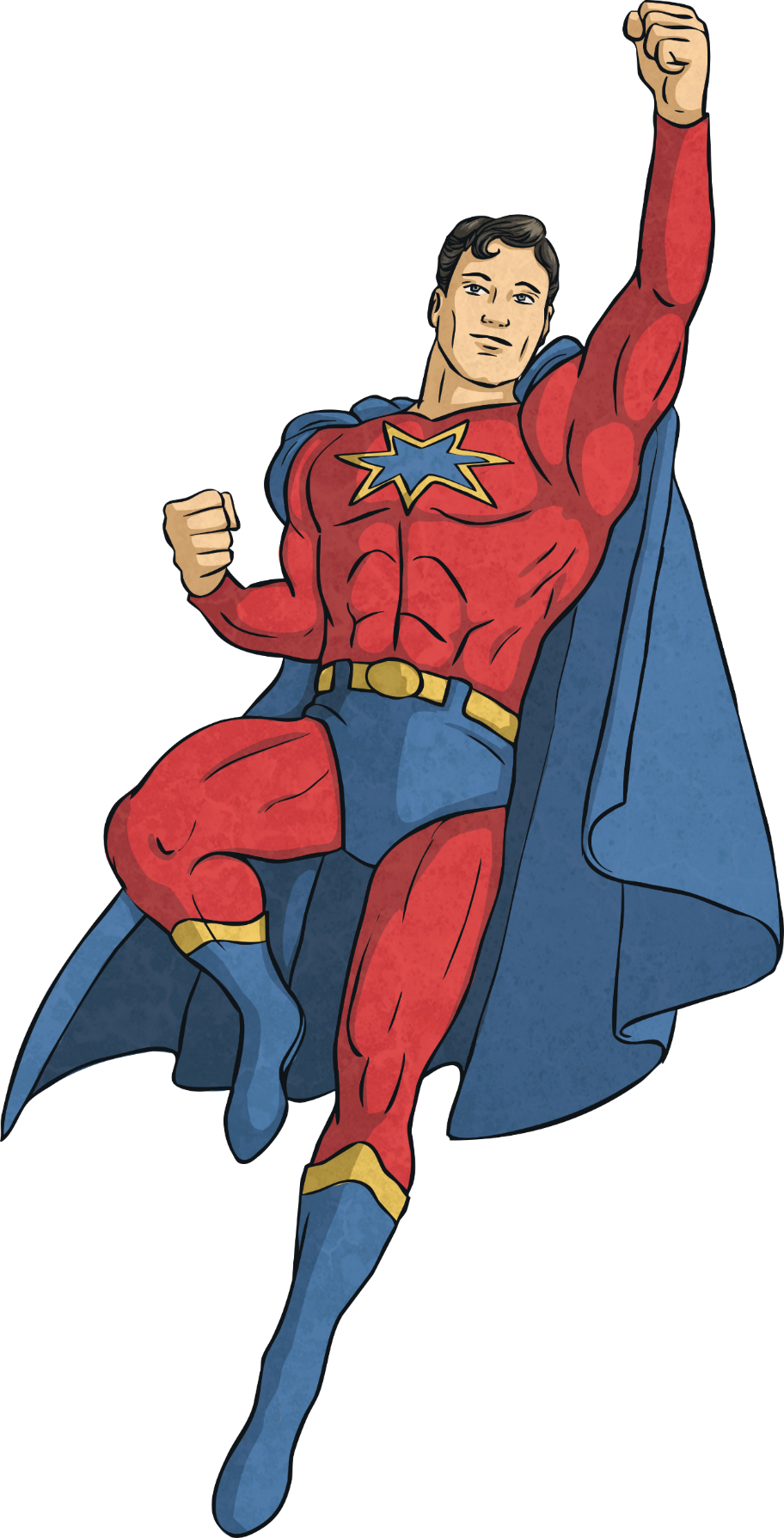 What is
the greatest
special power?
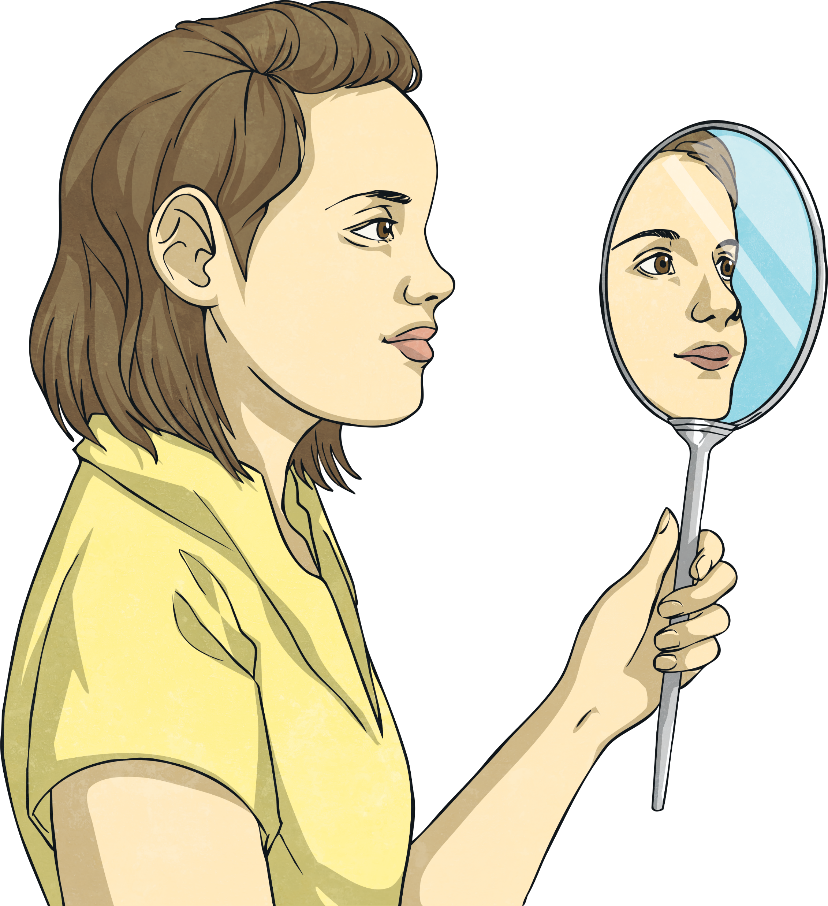 Why do
people wear make-up?
What makes us happy?
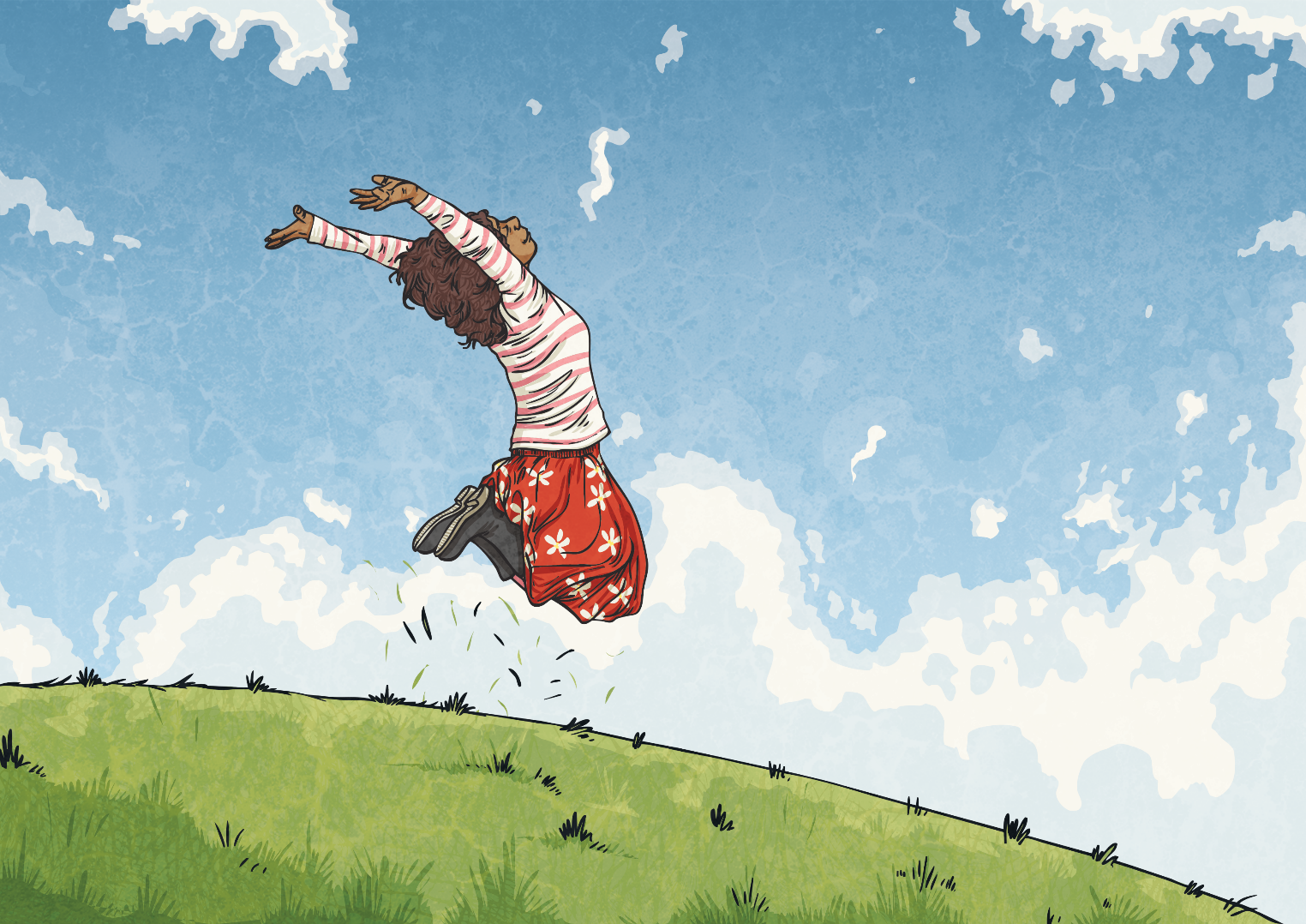 If animals could speak, what would they say about humans?
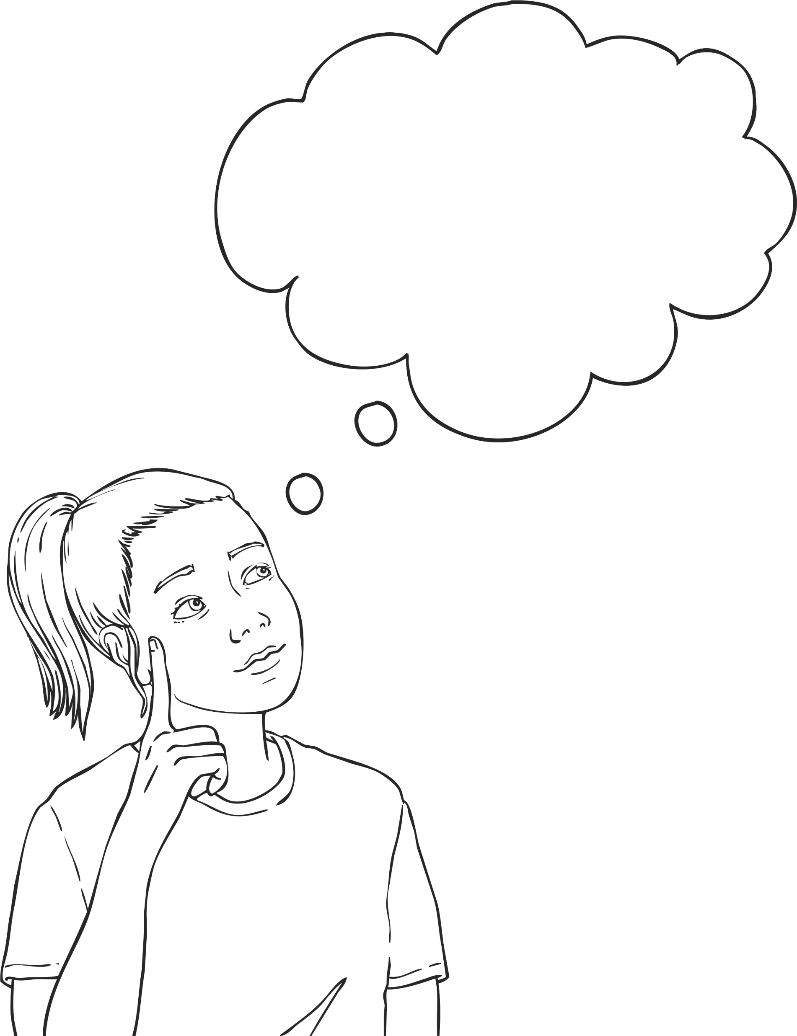 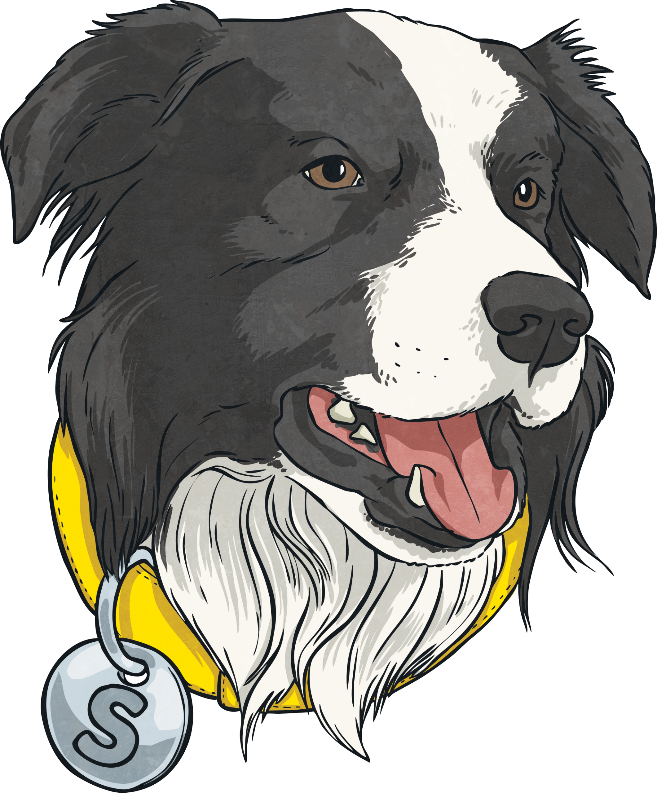 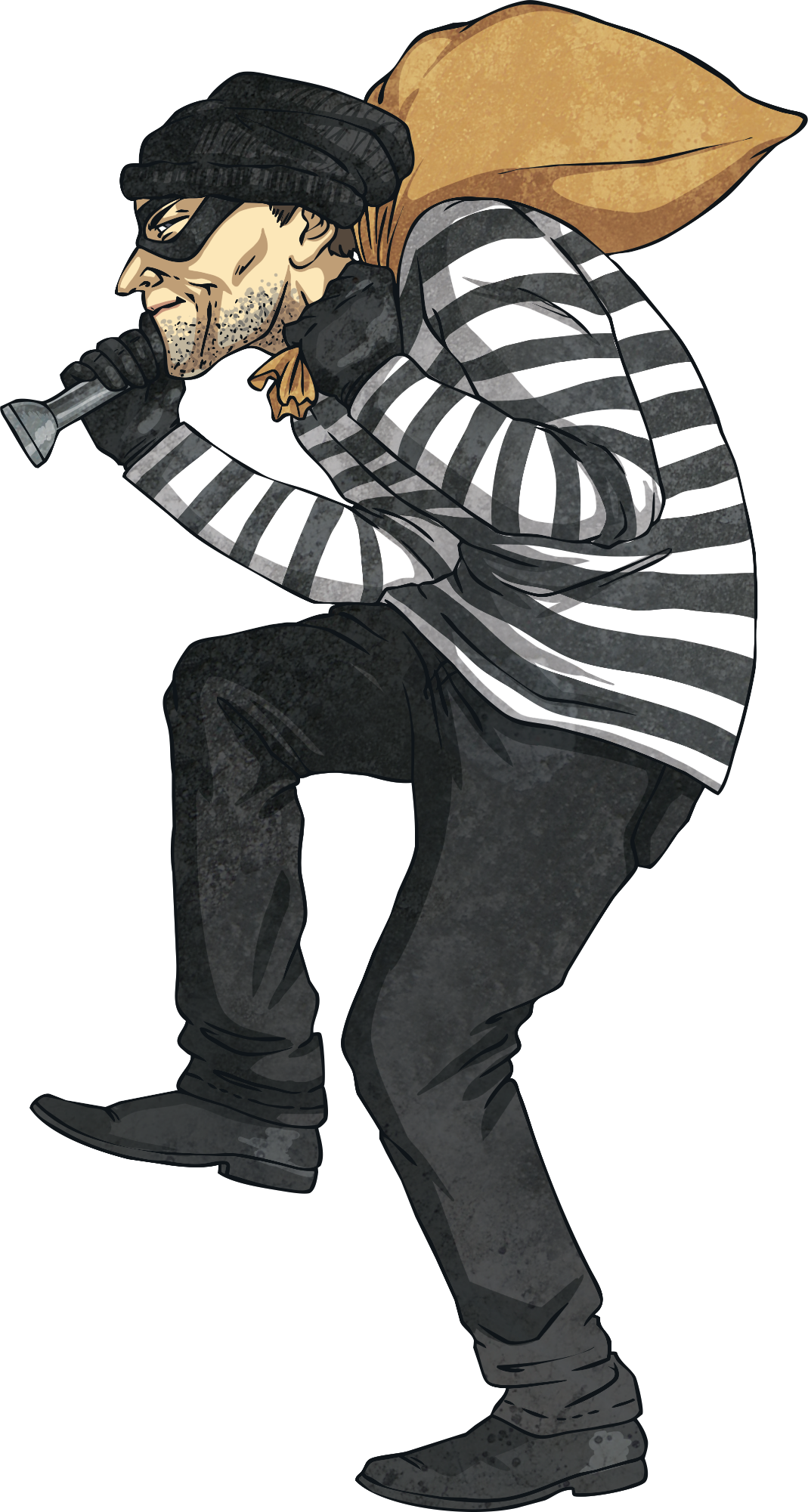 Why do people commit crimes?
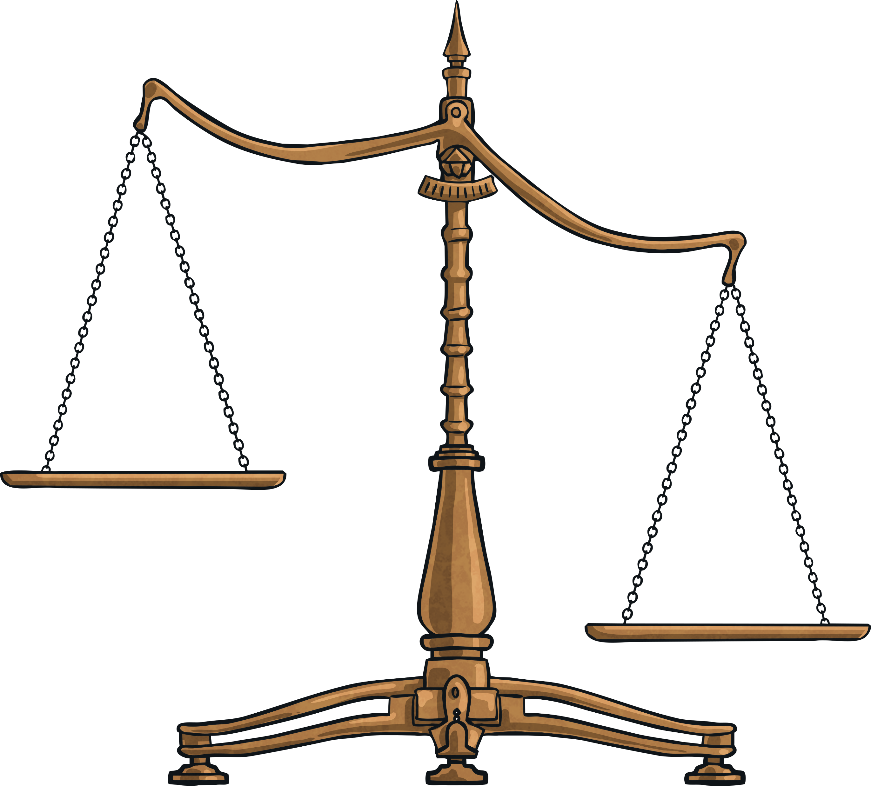 How do we know the difference between right and wrong?
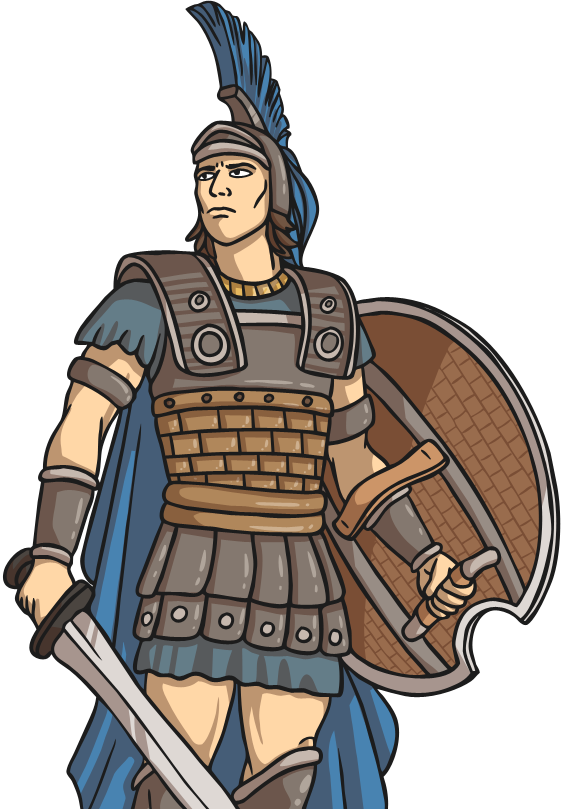 Is good more powerful than evil?
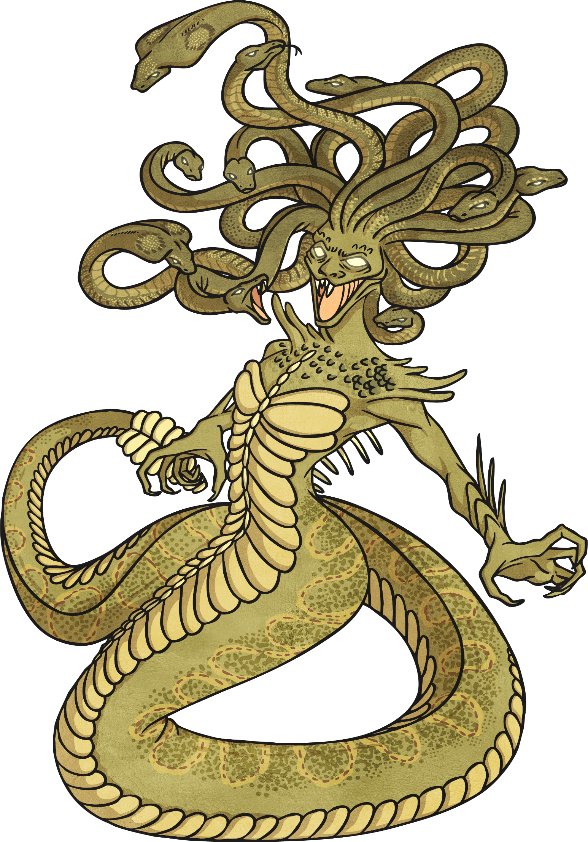 Is it ok to kill animals to eat them?
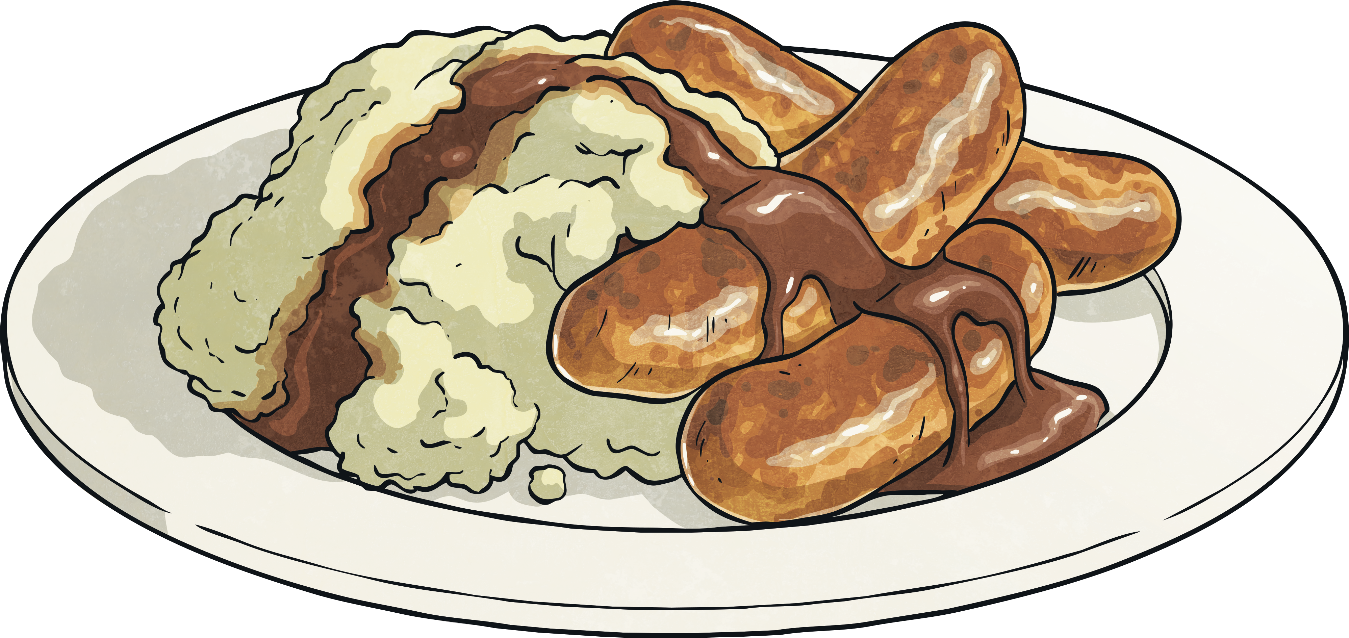 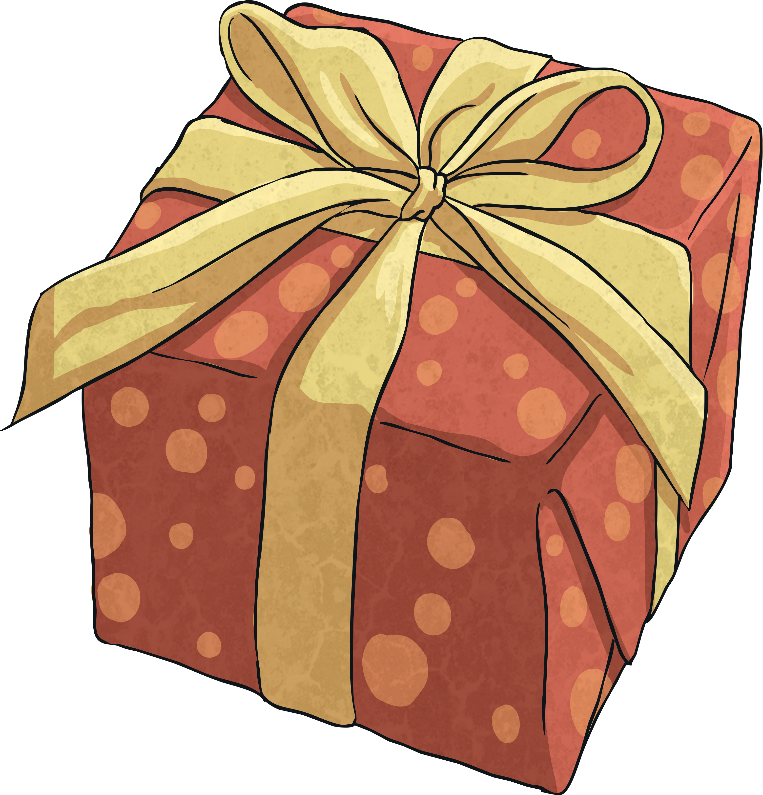 Does having more things make us happier?
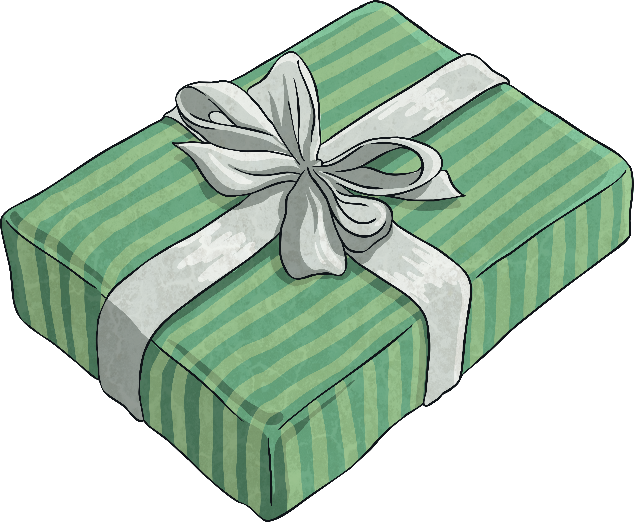 Are exams and tests helpful?
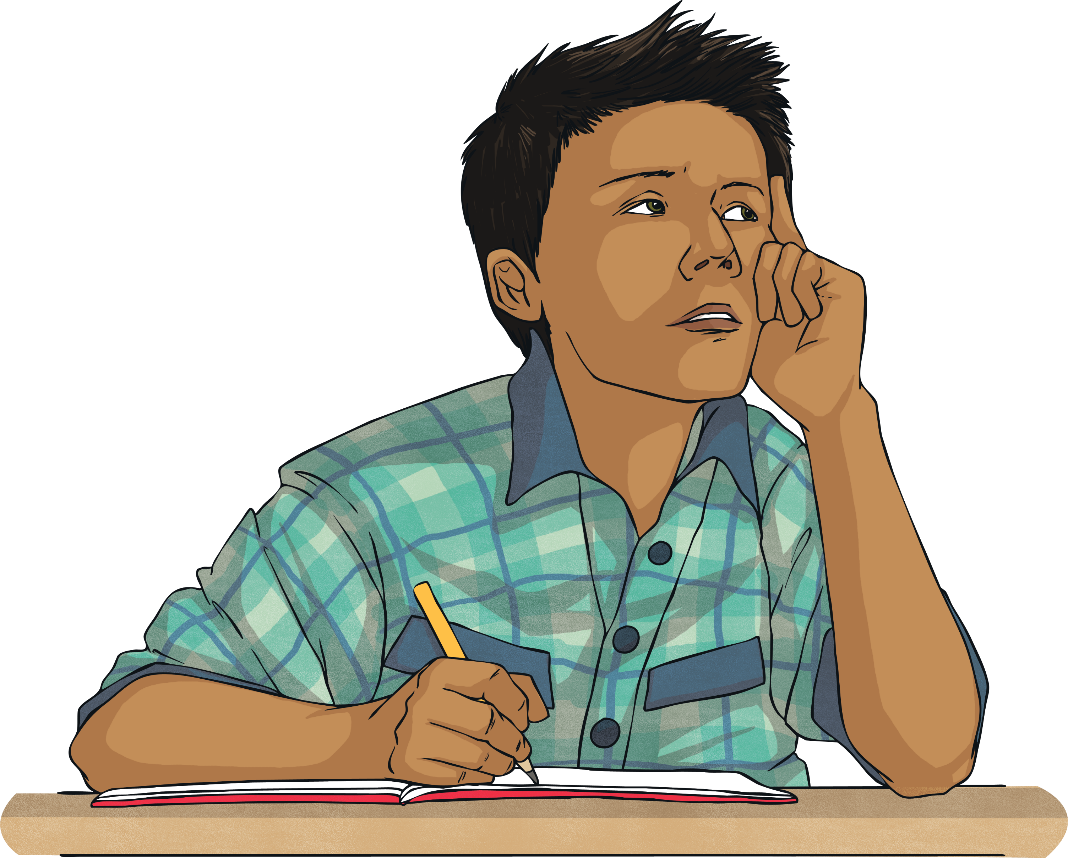